Педагогический
калейдоскоп
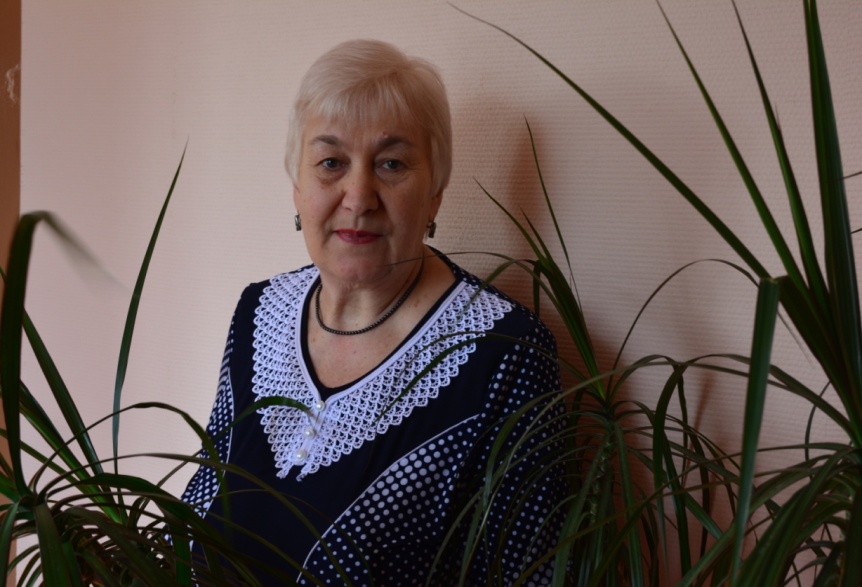 Тема самообразования:«Использование метода проектов на уроках биологии и географии для развития творческой личности учащихся»
Токарева  
       Татьяна Николаевна  -
  учитель природоведения,
    биологии и географии.
  Учитель высшей категории.
Учитель не просто профессия, а часть жизни
                  каждого человека. 
    И эта часть должна быть самой лучшей.
Моё педагогическое
 кредо
План работы:
1.Подготовить Рабочие 
программы и тематические планы по
 предметам к началу учебного года.
2.Проводить открытые уроки согласно 
плана работы школы и МО.
3.Продолжить внеклассную проектно-
исследовательскую работу с учащимися.
4.Публиковать свои методические
 разработки.
5.Участвовать в профессиональных 
 конкурсах.
Цель работы на учебный год:
Эффективно использовать 
           и развивать свой  профессиональный потенциал
     по совершенствованию методик преподавания предметов
               природоведения, биологии и географии
Методическая работа
Являюсь руководителем методического объединения учителей естественно-математического цикла, трудового обучения, физкультуры, социально-бытовой ориентировки
1.Подготовила документацию по
 работе МО на 2018-2019 учебный год
2.Готовлю и провожу заседания МО,
 заполняю протоколы заседаний.
3.На заседаниях МО выступаю с
 отчётами за 1 полугодие, за учебный
 год, по итогам проведения предметной недели.
Выступления на МО:
 1.«Использование педагогических технологий на уроках биологии и географии». 
2. «Использование проектной технологии во внеурочное время, как фактор развития познавательной деятельности у учащихся с ОВЗ». 
Выступления на МС: 
1. Анализ работы МО за Iполугодие 2018-2019 учебного года.
2. «Мониторинг успешности педагогов, продолжение работы с информационным банком (Портфолио)»
Выступления на ПС:
«Анализ работы педагогов ОУ по проектно-исследовательской педагогической технологии»
Протокол от 15.01.2019 г. № 3
Согласно плана работы МО
 были проведены открытые уроки:
«Строение стебля»-биология
                  7 класс
Работа была опубликована
 на портале «Знанио»
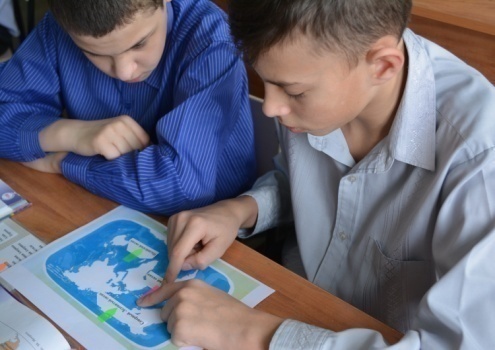 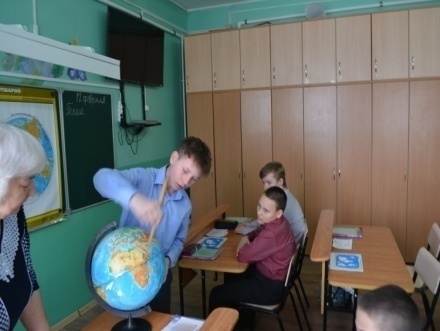 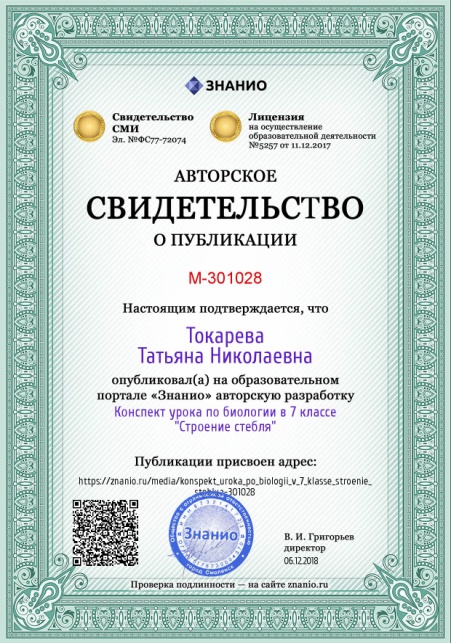 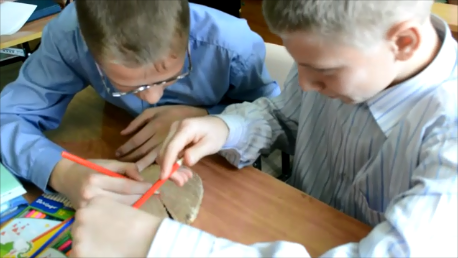 «Материки на глобусе и
 карте полушарий» -
география  6 класс
Работа была отправлена
на конкурс «Горизонты
педагогики» –
 Диплом победителя 
               (1 место)
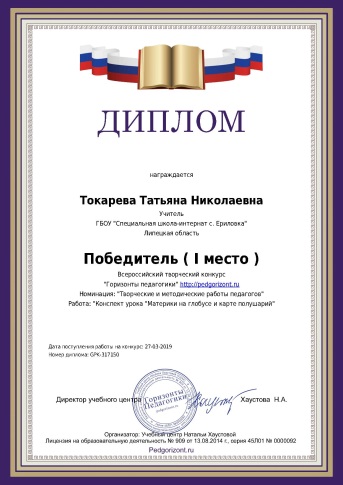 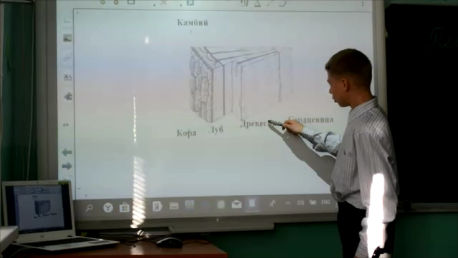 Проектная деятельность
«Влияние плодородия почвы на рост фасоли
7 класс
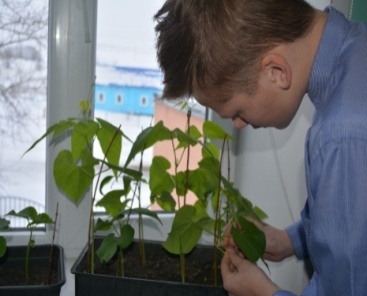 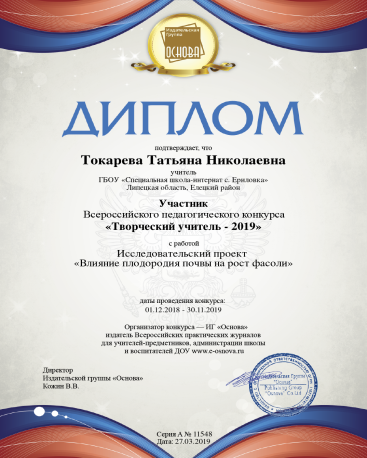 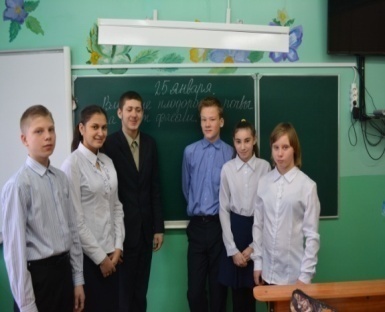 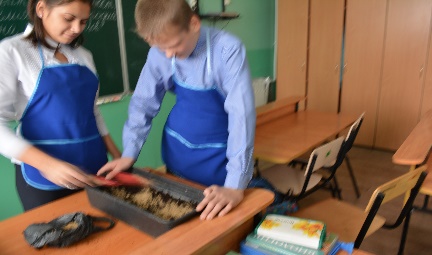 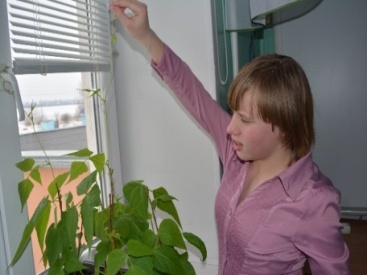 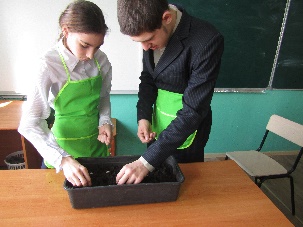 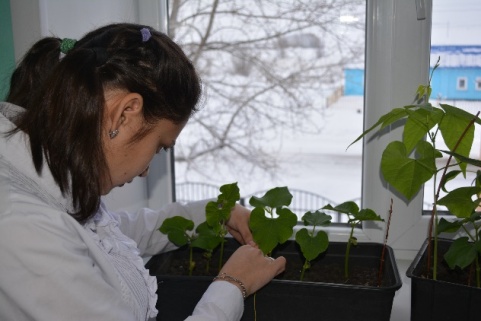 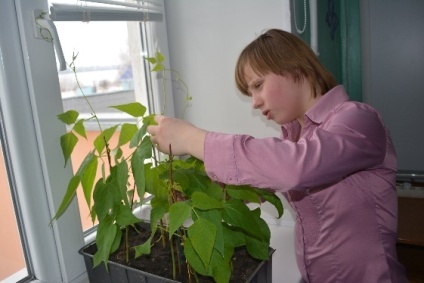 Публикации
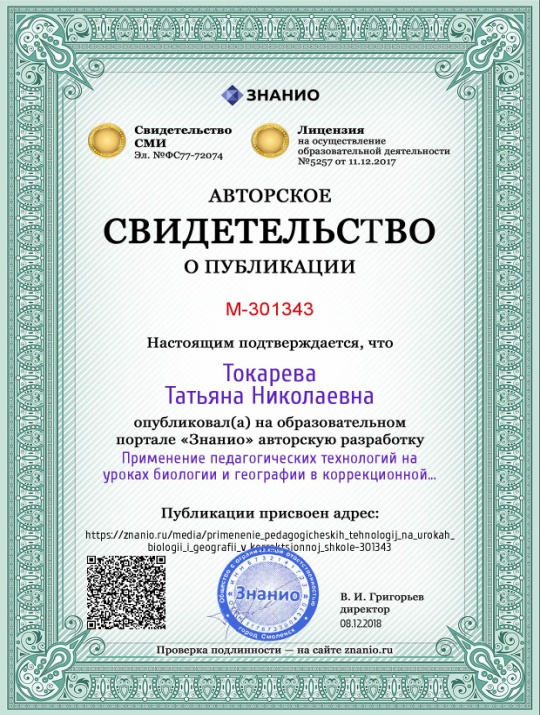 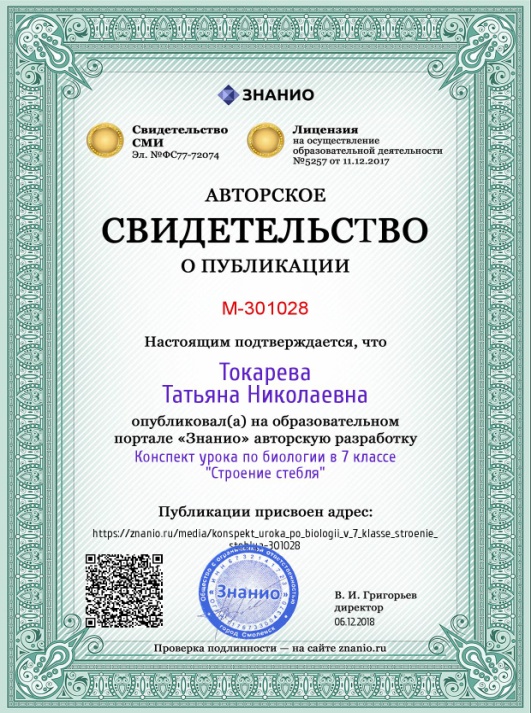 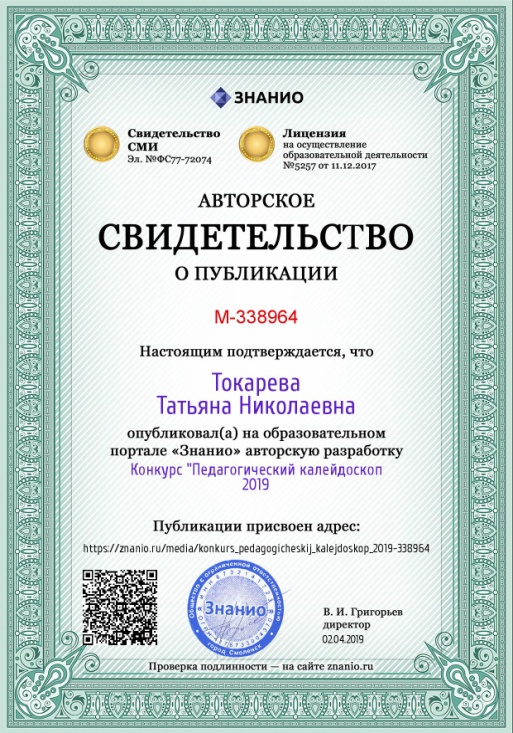 Считаю, что 2018-2019 учебный год прошёл плодотворно и я повысила свой профессиональный уровень
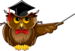 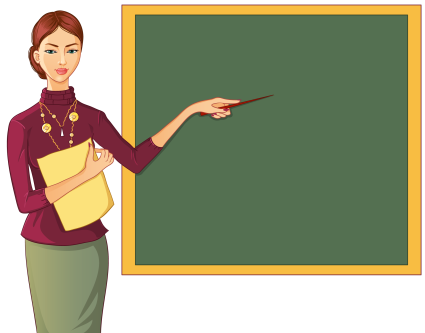 Благодарю 
       за  внимание!
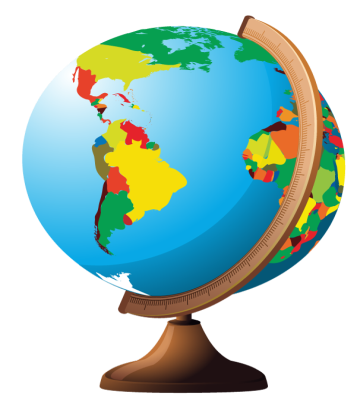